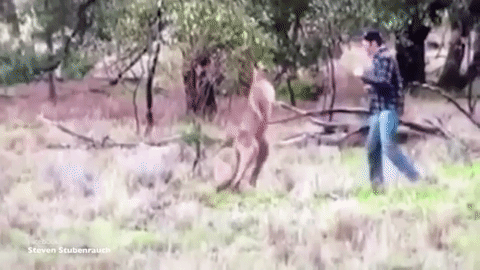 Dividing PolynomialsDay 1
Get out your notes and your purple sheet and be ready for the warm-up!
Warm-Up
Example without Remainder
Example with Remainder
Closure